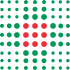 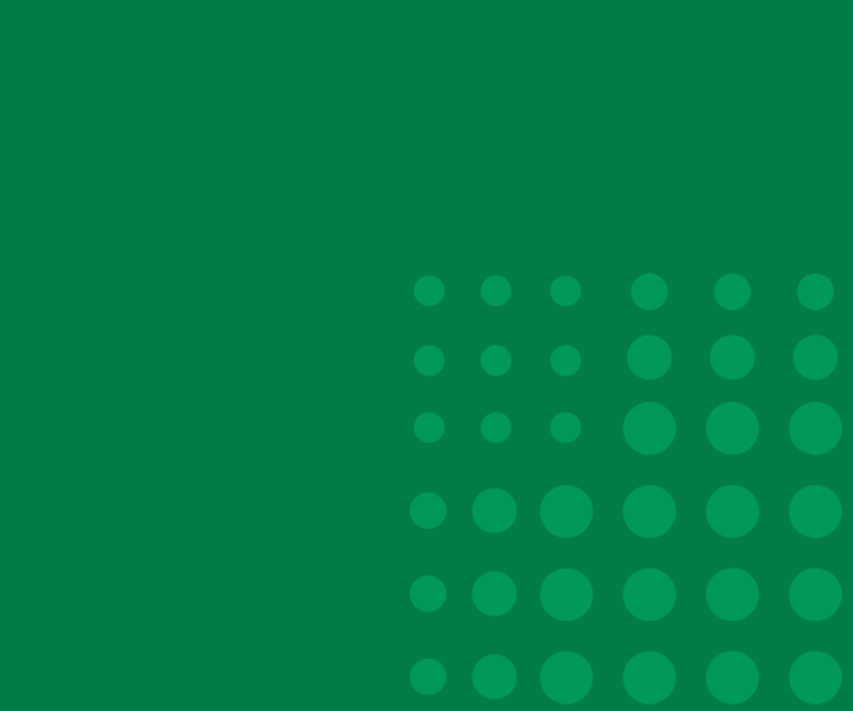 SERVIZIO SANITARIO REGIONALE
EMILIA-ROMAGNA
Azienda  Ospedaliera-Universitaria di Ferrara
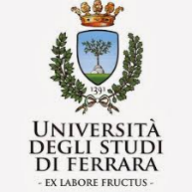 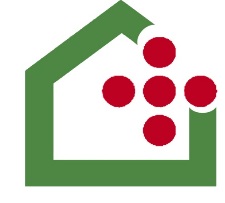 SERVIZIO SANITARIO REGIONALE
EMILIA-ROMAGNA
Azienda  Unità Sanitaria Locale di Ferrara
Giornata del cuore: PDTA SCOMPENSO



Ruolo dell'Infermiere nelle 
Case della Salute, 
nelle Medicine di Gruppo o in Rete
								
									     Dr.ssa   A.M. Bulgarelli
Coordinatrice Specialistica 
 Comacchio
                   24 Maggio 2018                                                                 

      
                                                                                                                    Cell:  334 653 0907
Rete organizzativa
m
PDA
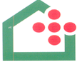 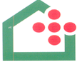 PDA
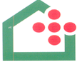 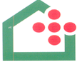 PDA
PDA
PDA
PDA
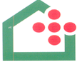 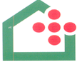 PDA
MEDICINA IN RETE AVANZATA CON INF AZIENDALE
DISTRETTO OVEST
  MMG 54
2 MdG 9 MMG
5 MIR 33 MMG
PDA
DISTRETTO CENTRO NORD  MMG 124
8 MdG 39 MMG
4 MIR 41 MMG
PDA
DISTRETTO SUD EST
 MMG 72
7 MdG 33
5 MIR 30
PUNTO DI ACCOGLIENZA
MEDICINA DI GRUPPO  E
COLLABORATORE INFERMIERE
MEDICINA DI GRUPPO  E
 INFERMIERE AZIENDALE
MEDICINA DI GRUPPO
DISTRETTO SUD-EST
SERVIZI
Ambulatorio Cardiologico Argenta 
Ambulatorio Ecocolordoppler Argenta
Ambulatorio dello Scompenso Portomaggiore
Centro dello Scompenso Delta
Comuni Area 2: Goro, Mesola, Codigoro, Lagosanto, Comacchio, Fiscaglia (Massafiscaglia Migliaro Migliarino)
MMG
MDG Codigoro
MDG Comacchio
MDG Lagosanto
MDG Goro
MDG Fiscaglia
MIR: Mesola
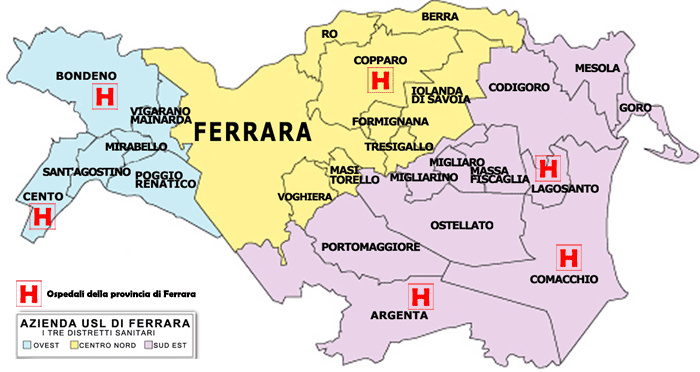 CODIGORO
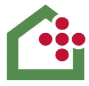 DELTA
Comuni Area 1: Ostellato, Portomaggiore, Argenta
PDA
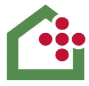 MMG
MDG Argenta insieme per la salute
MDG Argenta
MDG  Ostellato
MDG Portomaggiore
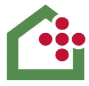 PORTOMAGGIORE
COMACCHIO
PDA
ARGENTA
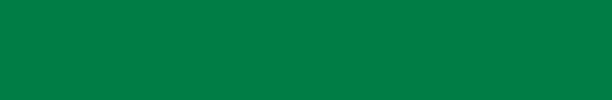 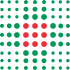 RUOLO dell' INFERMIERE
L’Infermiere Care Manager opererà in stretta integrazione con i MMG e gli specialisti che svolgono la loro attività nelle Case della Salute-Medicine di Gruppo-Reti avanzate 
ED AGISCE:
 - Con un ruolo prevalente di natura organizzativa e di indirizzo per tutti gli assistiti, che necessitano di una presa in carico per approfondimento diagnostico e/o per follow up e si interfaccia con gli altri nodi della rete (territoriali e ospedalieri);
- Con un ruolo di natura clinico assistenziale con funzioni di monitoraggio delle condizioni cliniche del paziente attraverso contatti  telefonici, interventi ambulatoriali, eseguendo interventi di educazione sanitaria e terapeutica per migliorare la capacità di  gestione della malattia da parte del paziente e dei care giver.
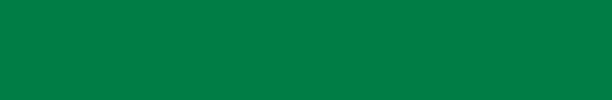 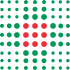 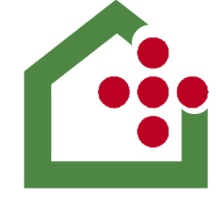 SERVIZIO SANITARIO REGIONALE
EMILIA-ROMAGNA
Azienda  Unità Sanitaria Locale di Ferrara
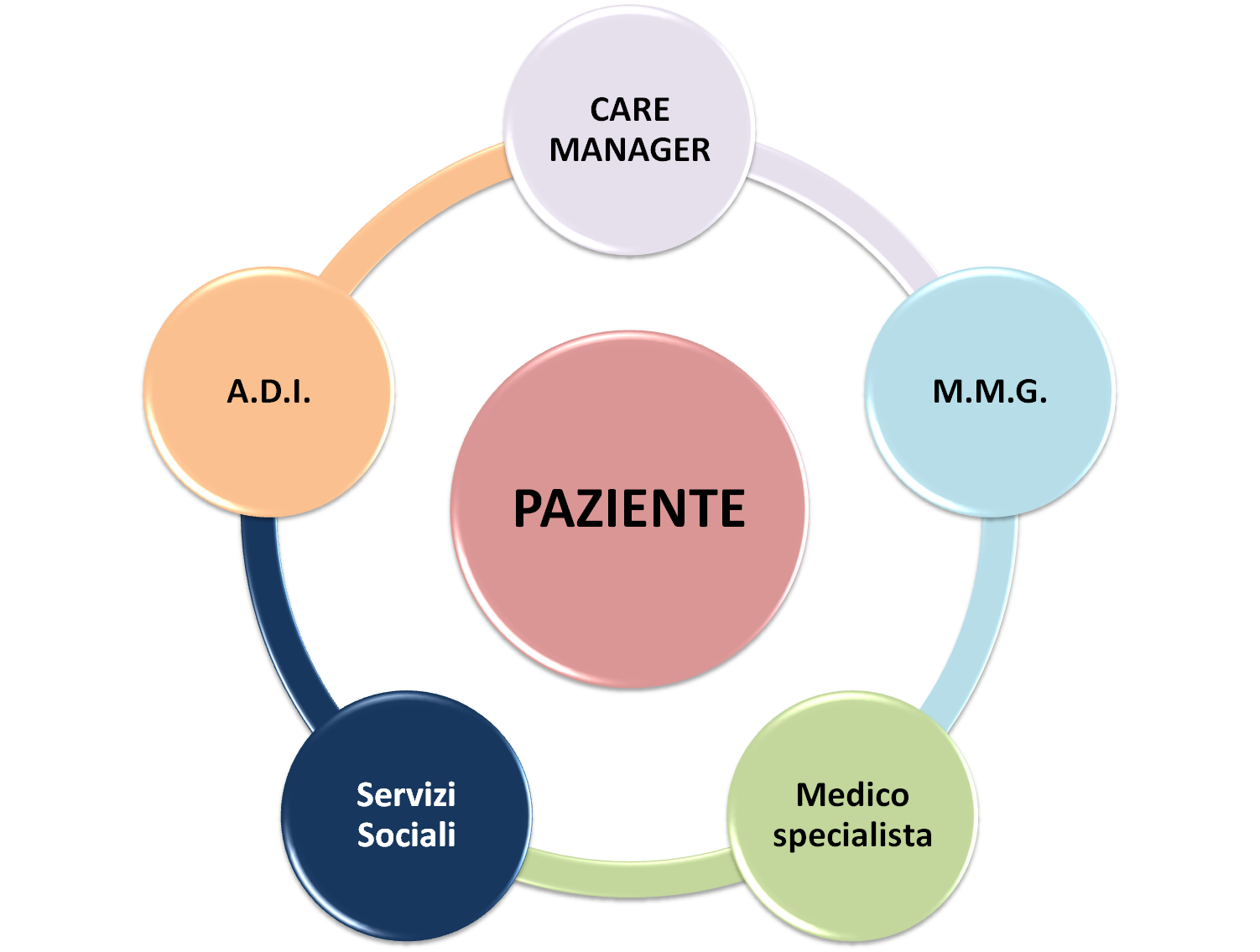 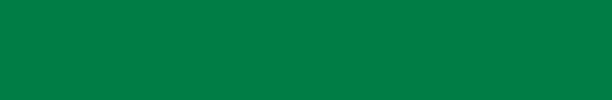 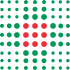 1-  FASI DEL PERCORSO per richiesta ecocolordoppler cardiaco –STATO ATTUALE
Il MMG :
redige ricetta dematerializzata/rossa 
per ecocolordoppler cardiaco 

     
invia e.mail al pdascompensocomacchio@ausl.fe.it 
nome cognome data di nascita recapito tel
quesito diagnostico SOSPETTO SCOMPENSO
INFERMIERE del PDA:
 Programma su agende dedicate per 
        appuntamento “Ecocolordoppler»
2.    Comunica  l’appuntamento al paziente per  accedere 
       all’ambulatorio DI RIFERIMENTO………
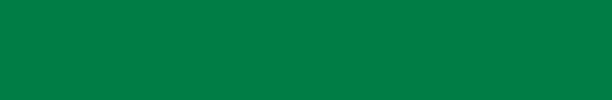 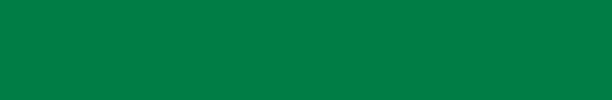 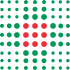 PUNTO DI ACCOGLIENZA 
                   PDA
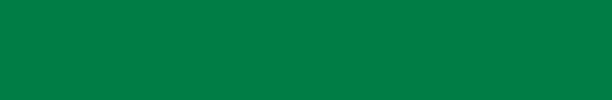 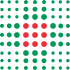 2- FASE SUCCESSIVA DEL PERCORSO
MMG: 
Valuta  il referto Ecocolordoppler 
Compila Modulo 1 e lo consegna al paziente
Redige ricetta DEMATERIALIZZATA/ROSSA per visita cardiologica con quesito diagnostico 
PDTA SCOMPENSO ed invia il paziente al PDA di riferimento. In futuro il paziente potrà rivolgersi 
      all’infermiere della MDG/MiR che avrà a disposizione le agende dedicate
CARDIOLOGO
1 Conferma la diagnosi di SC ed eventualmente completa la fase diagnostica (coronarografia, RM cardiaca, etc);
2 Compila il MODULO 2 per le nuove diagnosi di scompenso cardiaco in STADIO C, da seguire in GI col MMG;
3 Esegue le visite di controllo nei pazienti in gestione integrata;
4 Fornisce consulenza telefonica al MMG per i pazienti seguiti con scompenso cardiaco 
5 Rilascia eventuale Esenzioni ticket;
MMG 
- Valuta la documentazione ricevuta 
- Invia mail di presa in carico INTEGRATA alla segreteria del Dip. Cure Primarie la quale 
  invierà elenco dei pazienti in GI al PDAscompenso di riferimento. 
- Gestisce il follow – up secondo le indicazioni cardiologiche, in collaborazione con infermiere
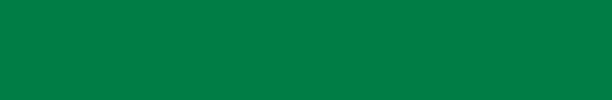 Stadio C 
Infermiere Care Manager  Amb.Cronicità 
della MiR o della MDG
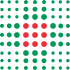 Educazione Terapeutica ed alla Salute individuale del paziente e dei suoi familiari 
Promozione all’autocura ed ai corretti stili di vita
Identificazione precoce dei segni e sintomi delle complicanze
Valutazione periodica dei parametri clinici
Monitoraggio del paziente tramite:
Contatto telefonico periodico (da semestrale a settimanale)
Controllo ambulatoriale periodico secondo quanto previsto dal PDTA o dalle indicazioni cardiologiche
LA CHIAMATA ATTIVA TELEFONICA
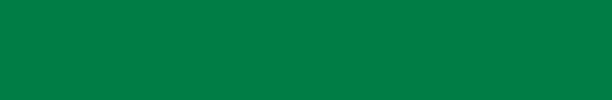 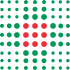 HA L'OBIETTIVO DI MONITORARE  
PERIODICAMENTE  IL PAZIENTE :
la sintomatologia soggettiva 
la corretta assunzione dei farmaci

la capacità di svolgere le attività quotidiane
la modificazione dello stato clinico (PA, peso, edemi ecc.. ecc..)
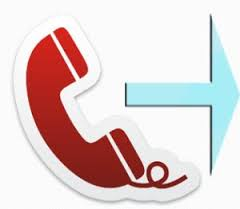 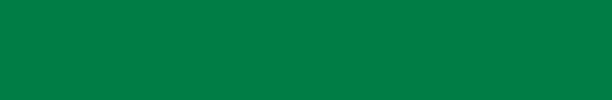 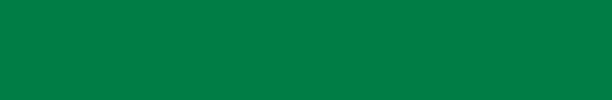 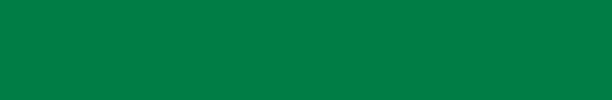 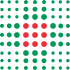 STRUMENTO  DI MONITORAGGIO
SERVIZIO SANITARIO REGIONALE
EMILIA-ROMAGNA
Azienda  Unità Sanitaria Locale di Ferrara
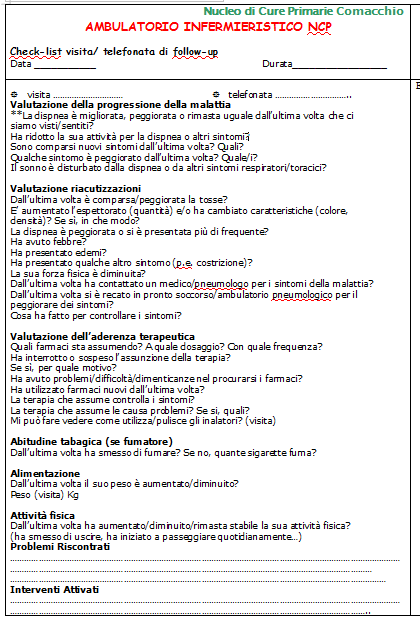 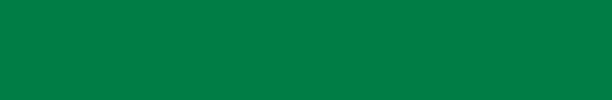 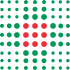 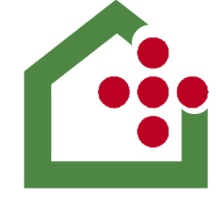 SERVIZIO SANITARIO REGIONALE
EMILIA-ROMAGNA
Azienda  Unità Sanitaria Locale di Ferrara
L'Attività di COUNSELLING  ha  l'obiettivo di aumentare la assunzione di RESPONSABILITÀ DA PARTE DEL PAZIENTE nella gestione della propria malattia

Accertarsi che il paziente abbia compreso l'importanza e le modalità corrette di monitorare il Peso, la Pressione Arteriosa e la comparsa di Edemi Declivi

Verificare il corretto svolgimento dell’auto-monitoraggio

Spiegare come e perché contattare l'Ambulatorio cronicità, l'importanza  di non auto-sospendersi la terapia

Attuare interventi di Educazione sanitaria/terapeutica sui Fattori di Rischio  e sui corretti stili di vita (DIETA, FUMO, ATTIVITA' FISICA)

Educare alla  corretta assunzione dei farmaci e loro gestione.
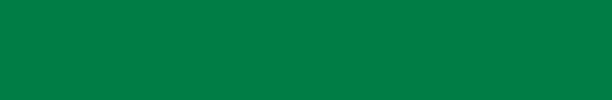 Come supporto….
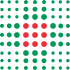 FORMAZIONE
Per i professionisti che operano nel PDTA della SCOMPENSO nella provincia di Ferrara è stato pianificato nel 2018 :
Una riedizione del  percorso formativo…..

“Principi teorici SUI CORRETTI STILI DI VITA”
Progetto formativo rivolto agli infermieri 
delle MdG/MIR e CdS
corso “Professionisti della Salute: le competenze professionali trasversali nel supporto al cambiamento degli stili di vita a rischio” accreditato con 24 crediti ECM.
Il corso prevede :
Una giornata d’aula iniziale OBBLIGATORIA di 4 ore
Il corso di FORMAZIONE A DISTANZA sul sito www.luoghidiprevenizone.it
Una giornata di chiusura facoltativa
DATE 2° EDIZIONE 2018 
Data inizio inscrizioni: 28/05/2018
Data termine iscrizioni: 20/09/2018
 
Data accesso alla FAD: 24/09/2018
Data termine FAD: 23/11/2018
Ringraziandovi dell’attenzione
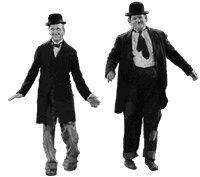 24 maggio 2018